NARRATIVE POINT OF VIEW
BRIDGE VALLEY ELEMENTARY
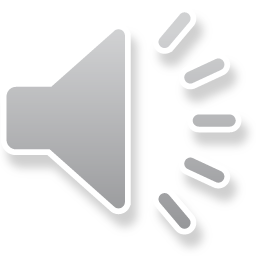 LESSON OBJECTIVE:
Identify the narrator of a story; identify the difference between first-person and third-person narrative point of view
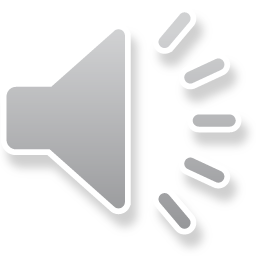 I was sitting next to Kelly on the bus. Suddenly, I saw a kitten peek out of her backpack.
Tony was sitting next to Kelly on the bus. Suddenly, he saw a kitten peek out of her backpack.
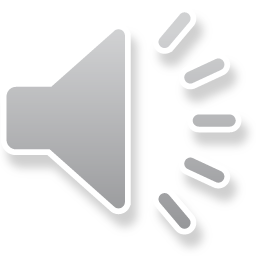 FIRST-PERSON POV
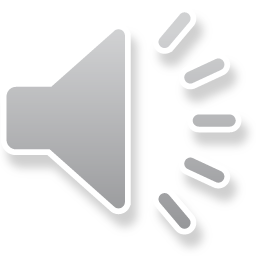 THIRD-PERSON POV
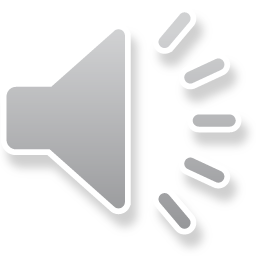 BRAIN POP
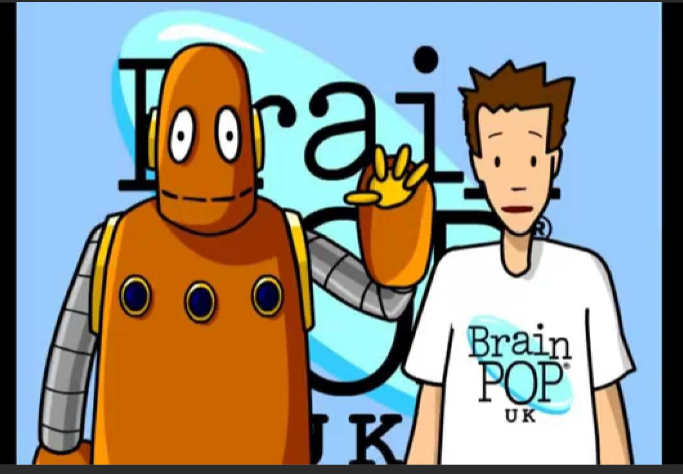 https://www.brainpop.com/english/writing/pointofview/
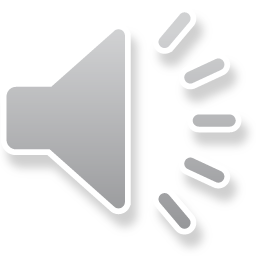 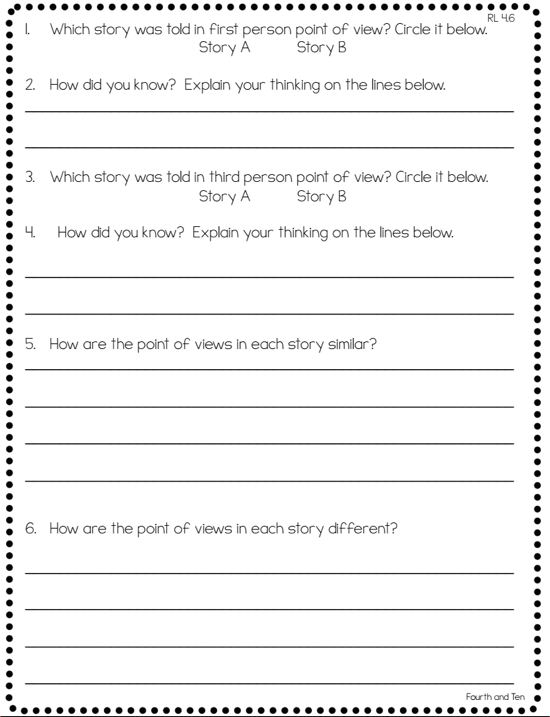 INDEPENDENT PRACTICE
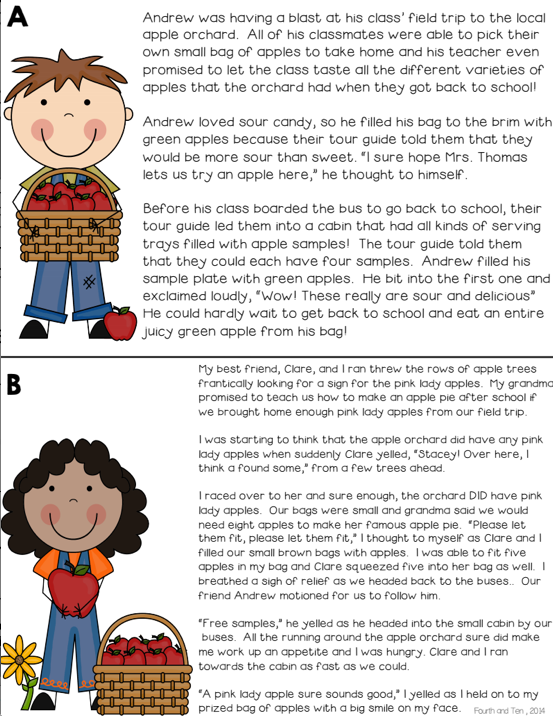 Read through each task card with an adult
Complete the worksheet
Upload a picture of this worksheet to your SeeSaw account by taking a picture
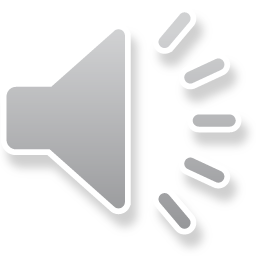 NARRATIVE POINT OF VIEW
DAY 2
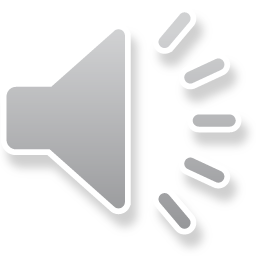 LESSON OBJECTIVE:
Identify the narrator of a story; identify the difference between first-person and third-person narrative point of view
9
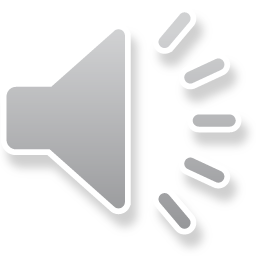 TAKING A CLOSER LOOK…
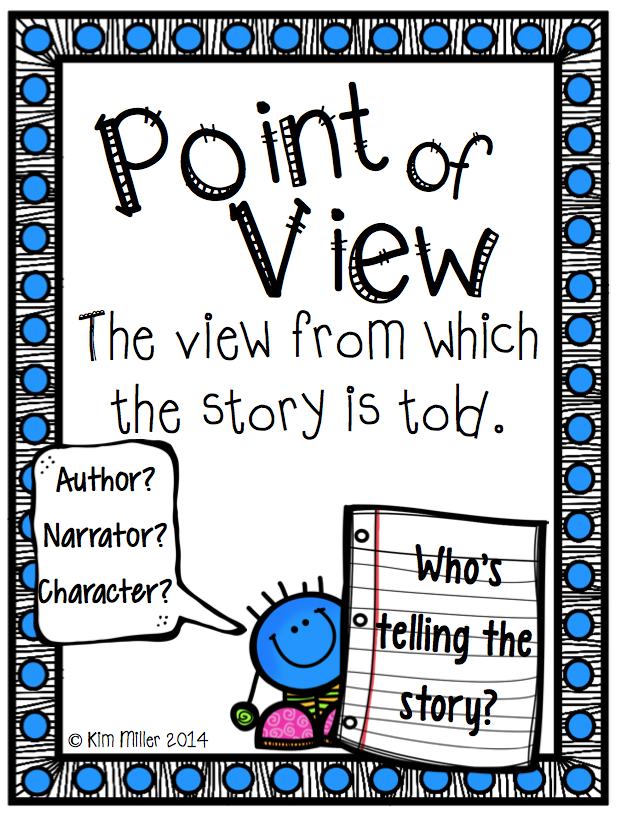 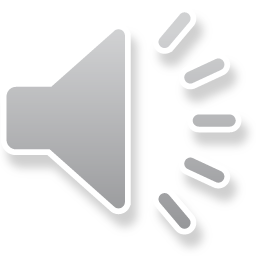 INDEPENDENT PRACTICE
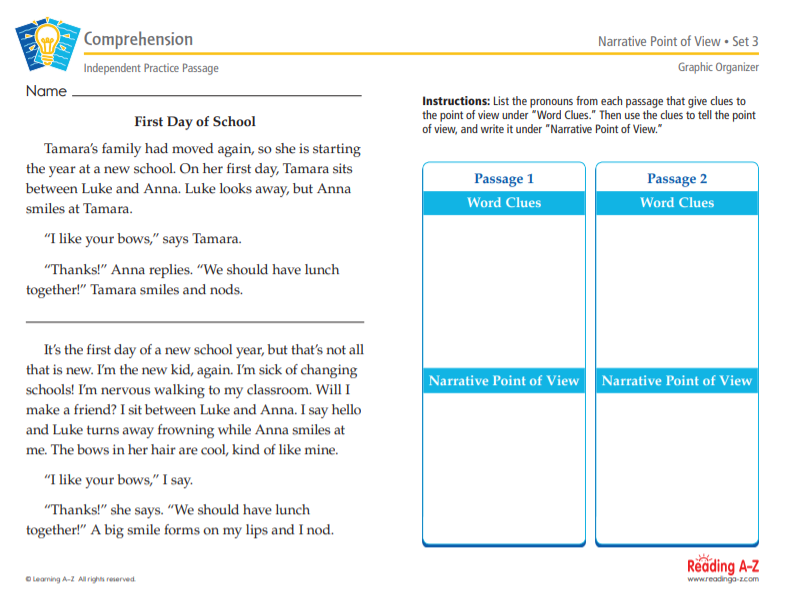 Locate the passage labeled First Day of School
Complete the worksheet by using “word clues”
Upload a picture of this worksheet to your SeeSaw account
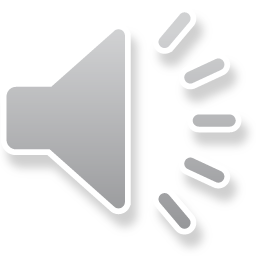 NARRATIVE POINT OF VIEW
DAY 3
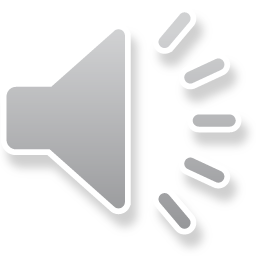 LESSON OBJECTIVE:
Identify the narrator of a story; identify the difference between first-person and third-person narrative point of view
13
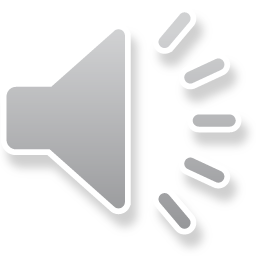 ANOTHER LOOK AT POV
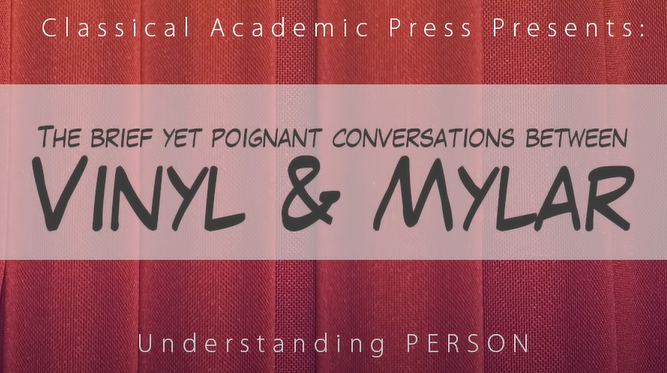 https://www.youtube.com/watch?v=l3S_NI6kRv8
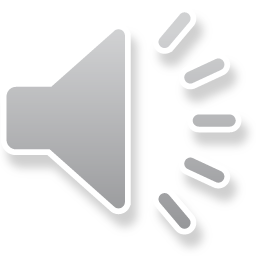 INDEPENDENT PRACTICE
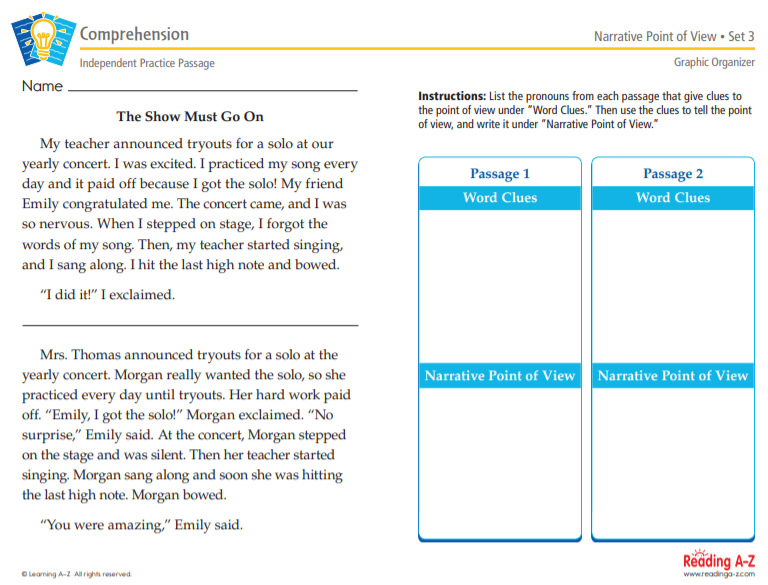 Locate the passage provided by your teacher
Complete the worksheet by using “word clues”
Upload a picture of this worksheet to your SeeSaw account
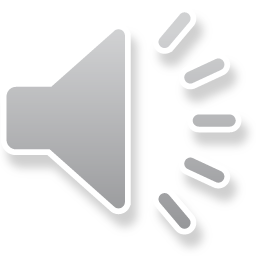 NARRATIVE POINT OF VIEW
DAY 4
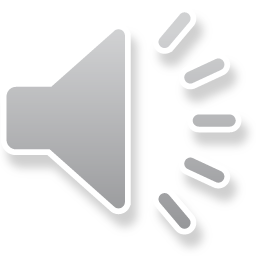 LESSON OBJECTIVE:
Identify the narrator of a story; identify the difference between first-person and third-person narrative point of view
17
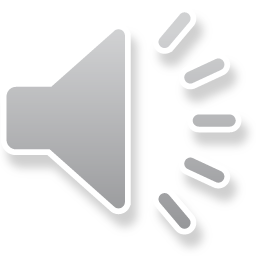 REVIEW
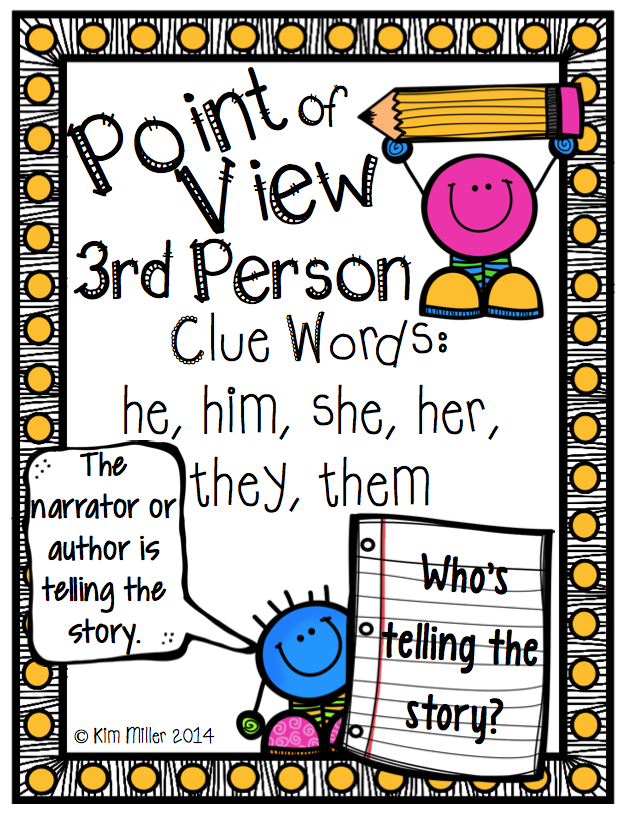 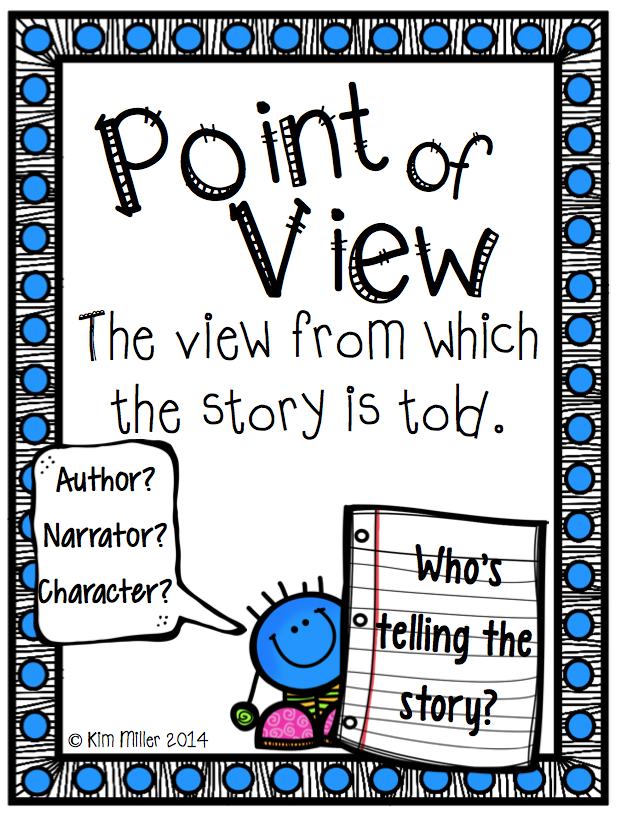 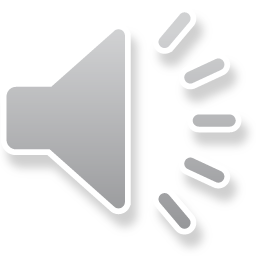 INDEPENDENT PRACTICE
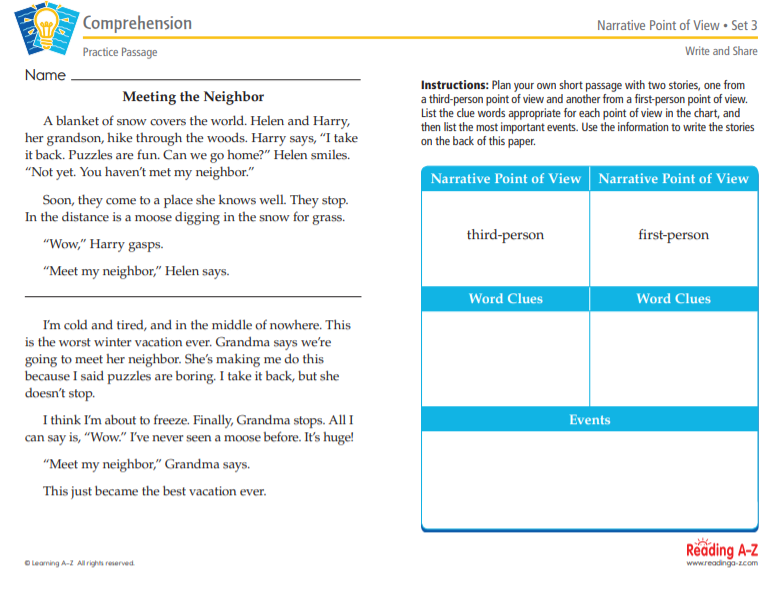 Locate the passage and/or the text provided by your teacher
Read and complete the worksheet provided
Upload a picture of this worksheet to your SeeSaw account
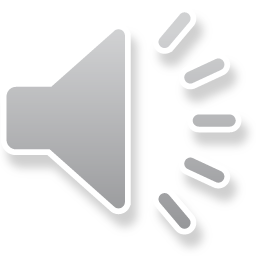